TIẾNG VIỆT 5
Tập 1
Tuần 15
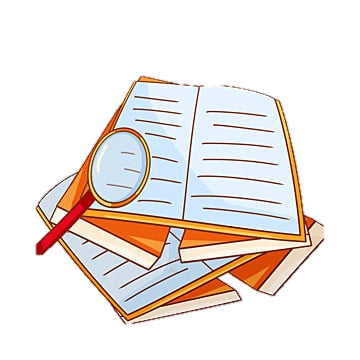 Ấn để đến trang sách
Đại từ dùng để làm gi?
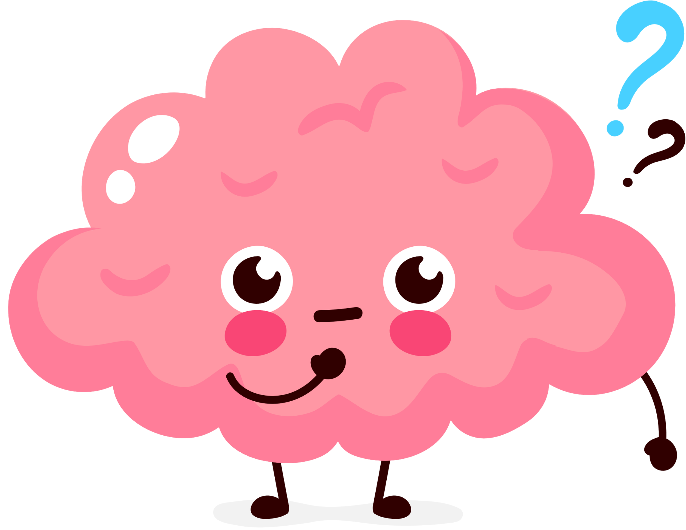 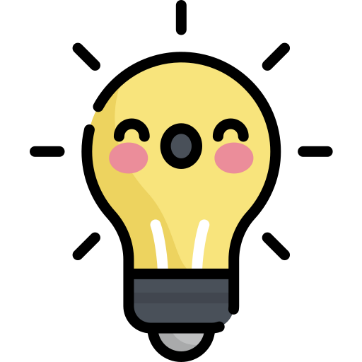 Dùng để chỉ một người bất kì (đại từ thay thế)
Thứ Hai ngày 16 tháng 12 năm 2024
Tiếng Việt
Bài đọc 3: Chuyện nhỏ trong lớp học
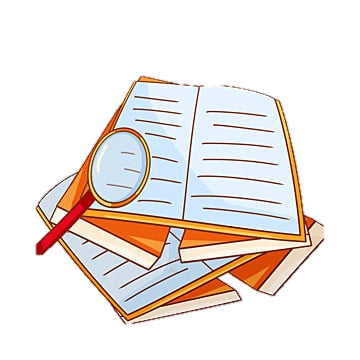 Ấn để đến trang sách
Em hãy luyện đọc thành tiếng bài đọc Chuyện nhỏ trong lớp học
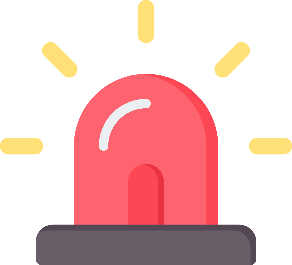 Giọng đọc thể hiện cảm xúc vui tươi, trong sáng trước vẻ đẹp .
Phát âm đúng từ ngữ, ngắt giọng đúng các câu.
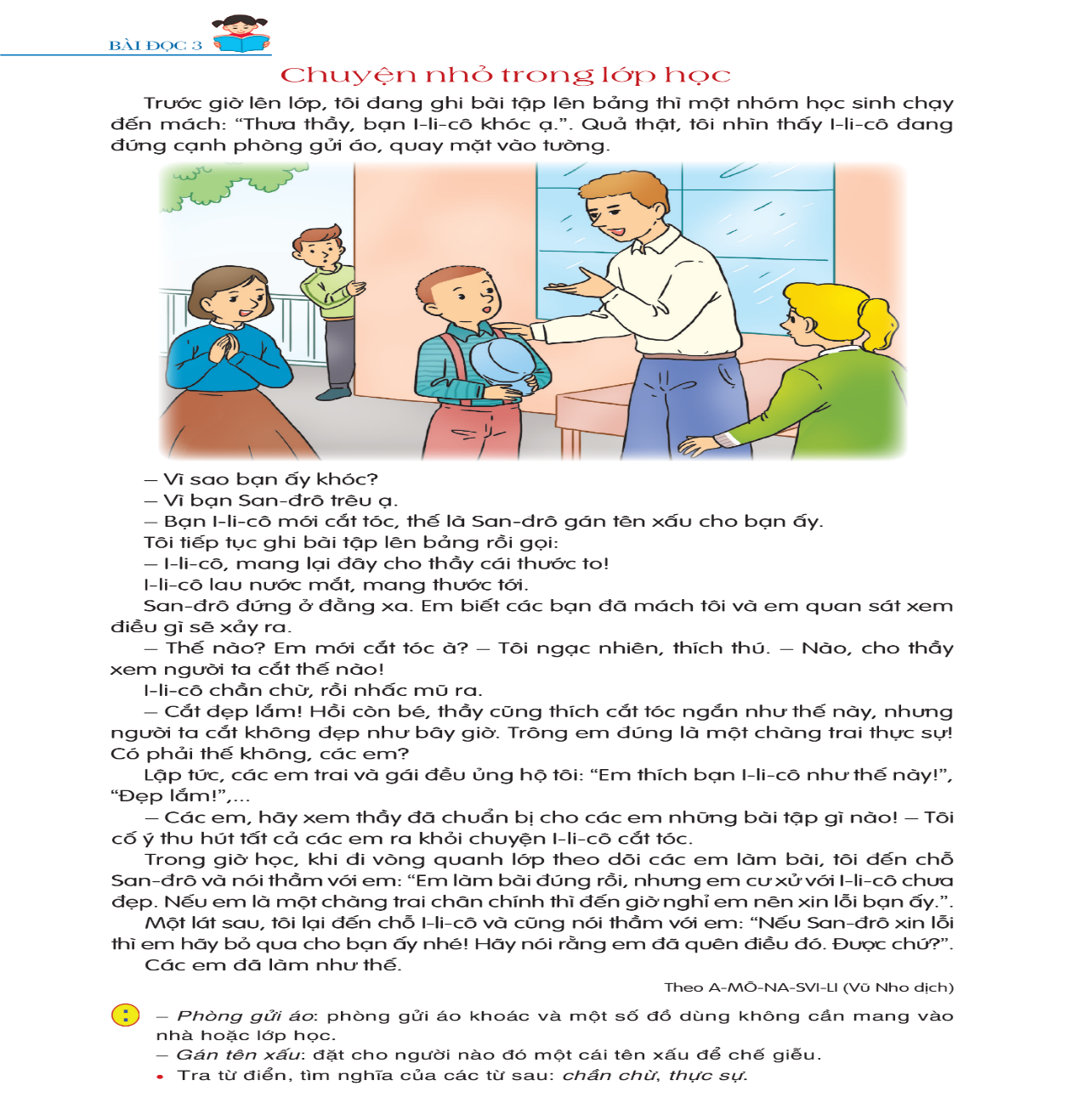 Em hãy đọc to, rõ nghĩa các từ khó sau:
I –li –cô, San-đrô, chần chừ,
Chia đoạn
Đoạn 1: Từ đầu đến sẽ xảy ra 
Đoạn 2:Tiếp theo đến I –li-cô cắt tóc
Đoạn 3: Phần còn lại
Luyện đọc theo nhóm:
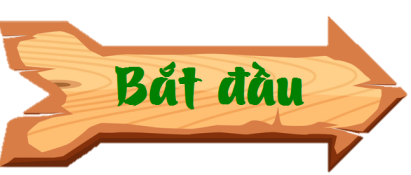 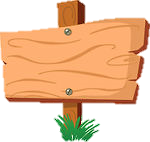 XÂY DỰNG
NÔNG TRẠI
[Speaker Notes: Click Bắt đầu để chơi game]
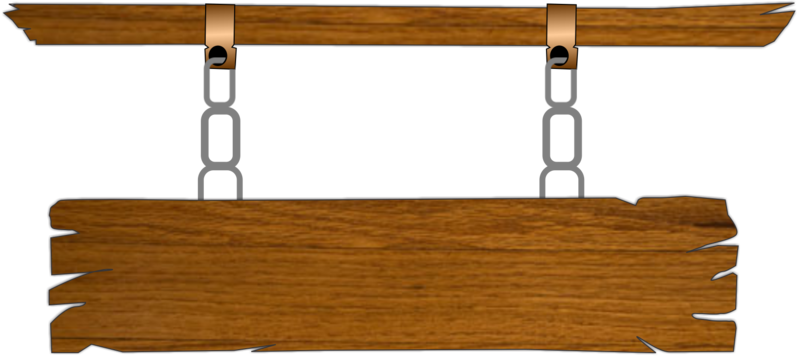 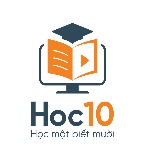 Câu 1: Chuyện gì xảy ra trước giờ lên lớp?
Bạn I-li-cô khóc.
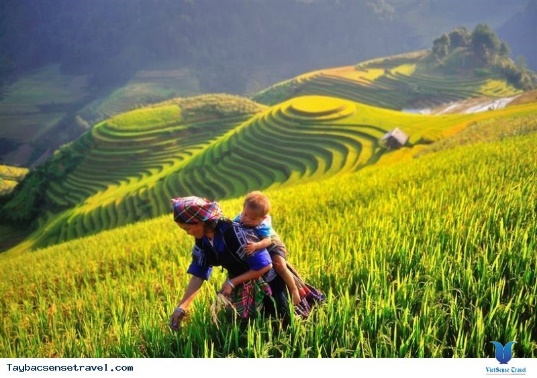 [Speaker Notes: Click màn hình 1 lần để hiện đáp ánClick vào màn hình để sang câu hỏi tiếp theo]
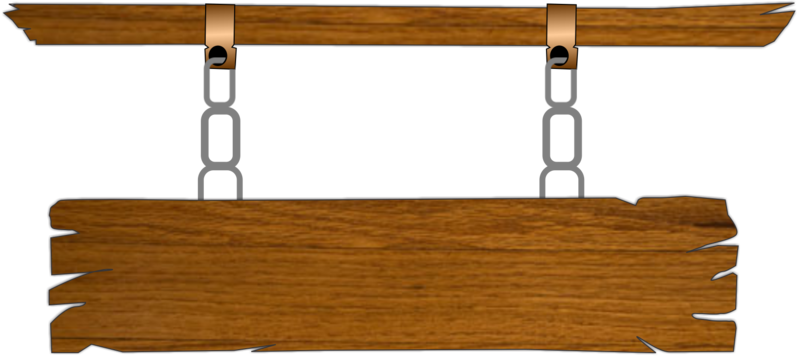 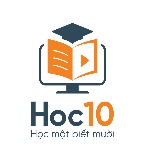 Câu 2: Thầy giáo đã làm gì để giúp I-li-cô bình tĩnh lại?
Thầy giáo đã an ủi, động viên 
để giúp I-li-cô bình tĩnh lại.
[Speaker Notes: Click màn hình 1 lần để hiện đáp án]
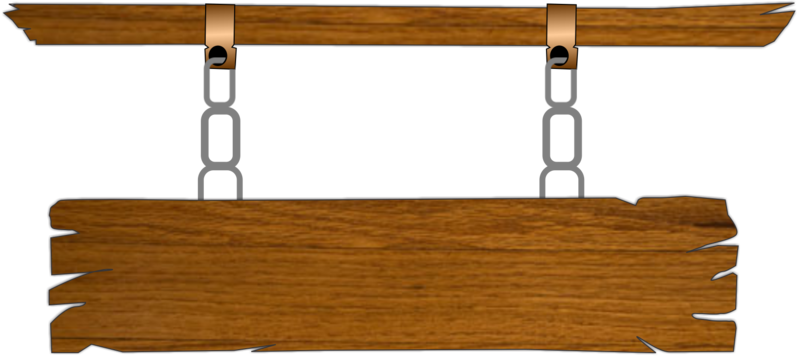 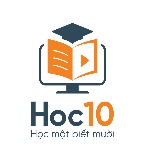 Câu 3: Theo em I-li-cô sẽ nghĩ gì khi nghe thầy và các bạn trong lớp khen kiểu tóc của mình?
Bạn ấy cảm thấy rất vui và không còn cảm thấy xấu hổ nữa.
[Speaker Notes: Click màn hình 1 lần để hiện đáp án]
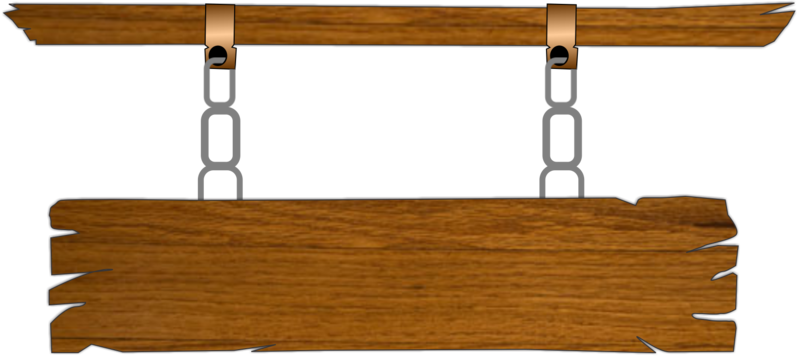 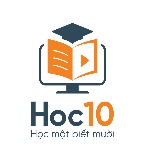 Câu 4: Thầy giáo giúp I-li-cô và San-đrô làm hòa như thế nào?
- Thầy đã nói thầm với San-đrô là “Em làm bài đúng rồi, nhưng em cư xử với I-li-cô chưa đẹp’ rồi thầy bảo San-đrô tới xin lỗi I-li-cô.
[Speaker Notes: Click màn hình 1 lần để hiện đáp án, click thêm 1 lần để chuyển tiếp sang bài học]
THẢO LUẬN NHÓM
TRẢ LỜI CÂU HỎI
Em thích điều gì ở cách giải quyết của thầy giáo?
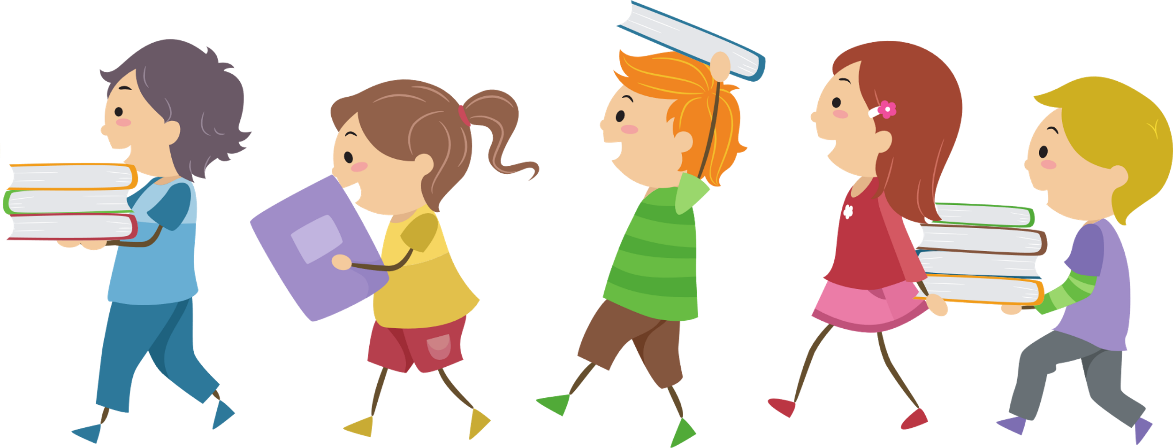 Rất nhẹ nhàng, tinh tế và không gây hiểu lầm, giúp hai bạn hiểu nhau hơn.
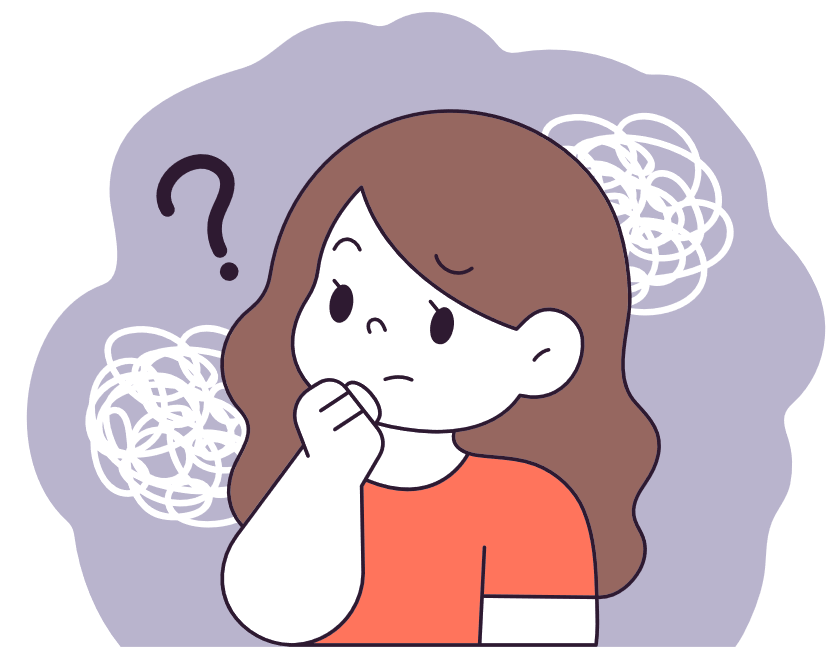 NỘI DUNG BÀI HỌC
“. Thầy là một người rất khéo léo, không chỉ giúp học trò mình tự tin hơn với ngoại hình mà cách thầy giúp các em giảng hòa cũng rất tế nhị, không phê bình trước lớp đông người, thầy đã nói chuyện riêng với các em.
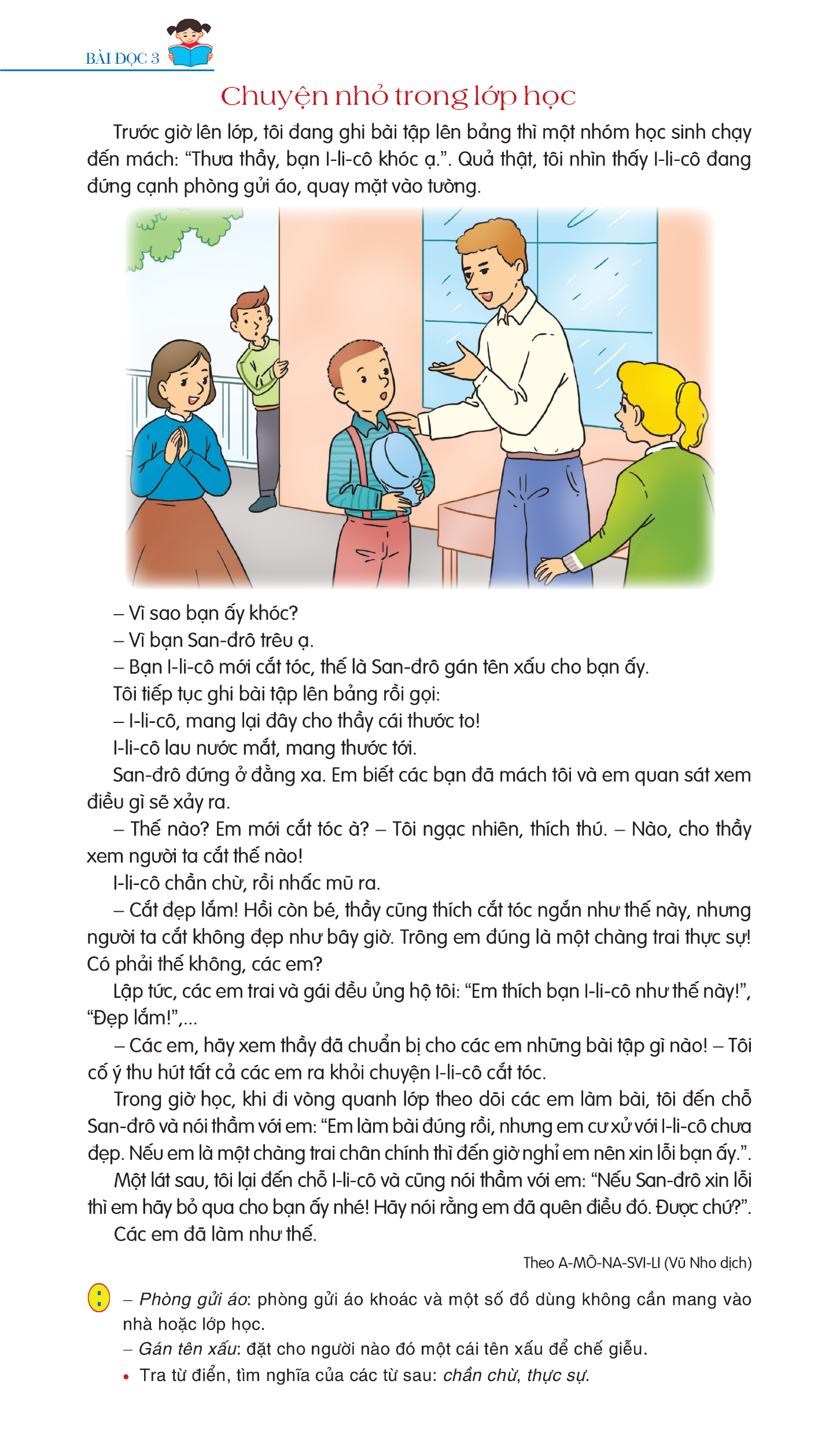 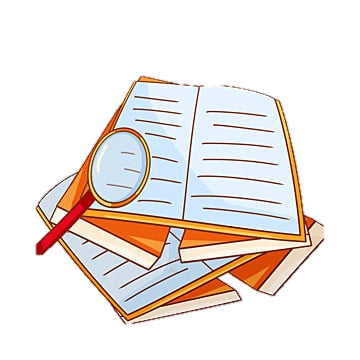 Ấn để đến trang sách
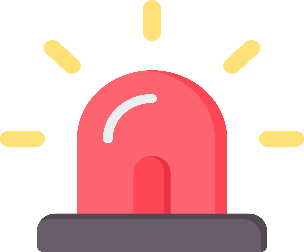 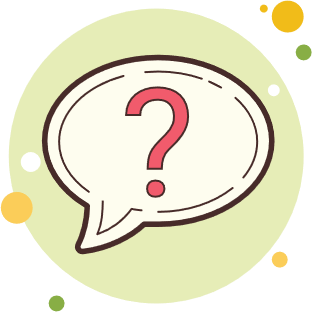 Em hãy nhắc lại nội dung bài đọc.
Đọc lại đoạn mà em thích nhất và giải thích vì sao?
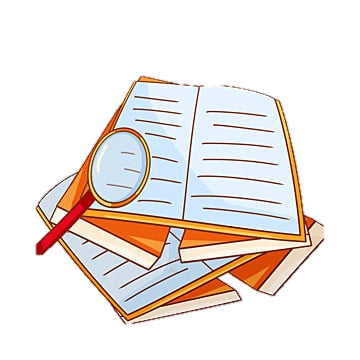 Ấn để đến trang sách
Chuẩn bị bài: 
Luyện  tập viết đoạn văn nêu ý kiến về một hiện tượng tự nhiên